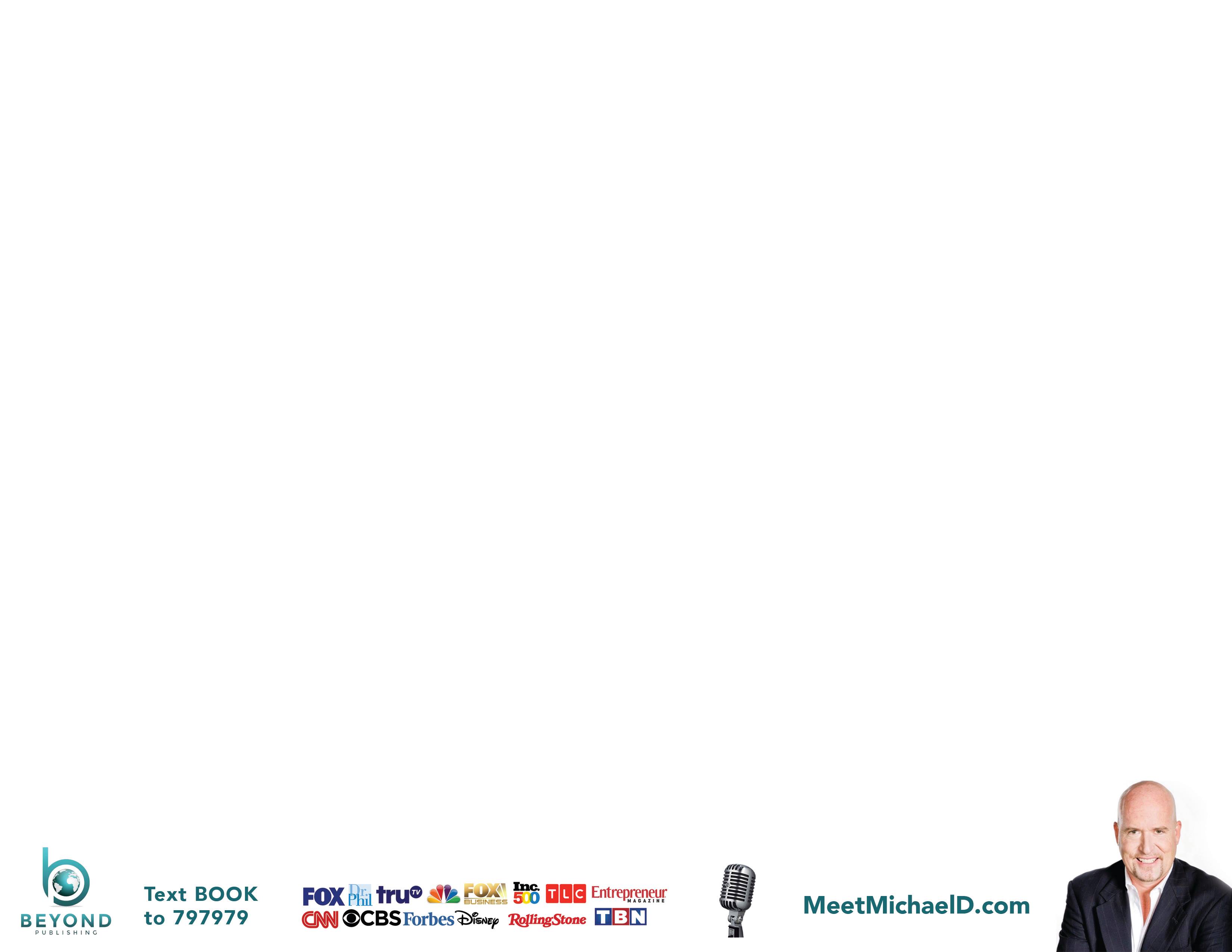 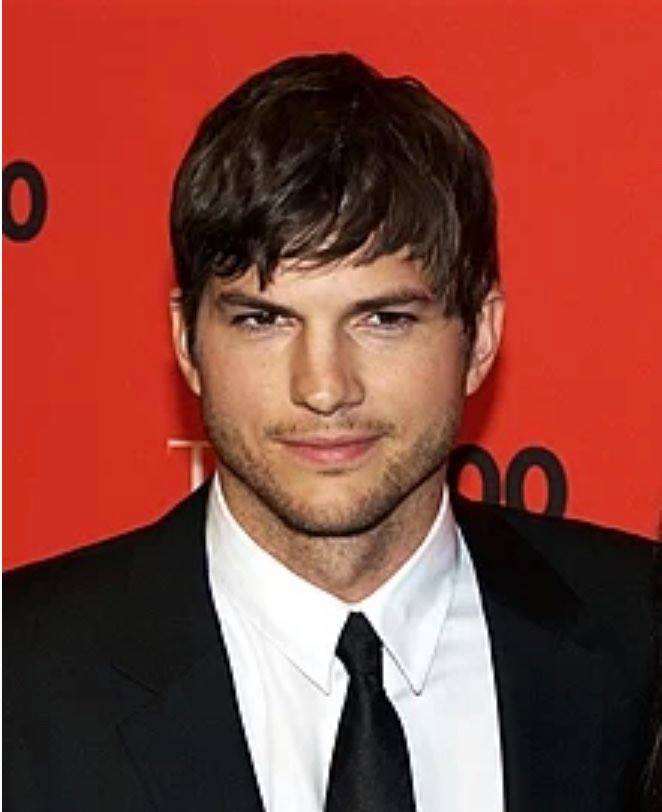 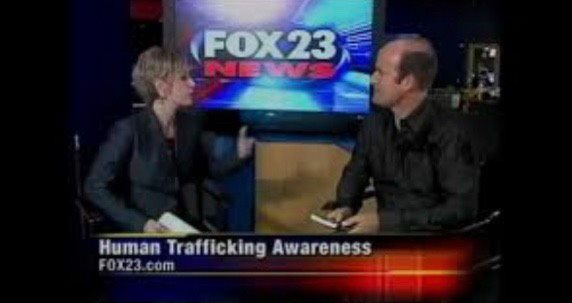 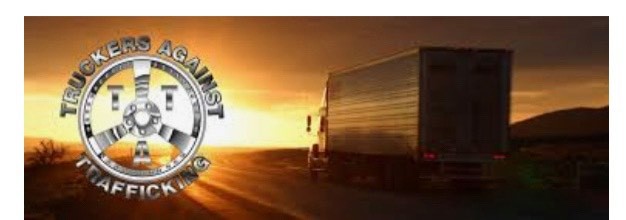 Finding Your Voice
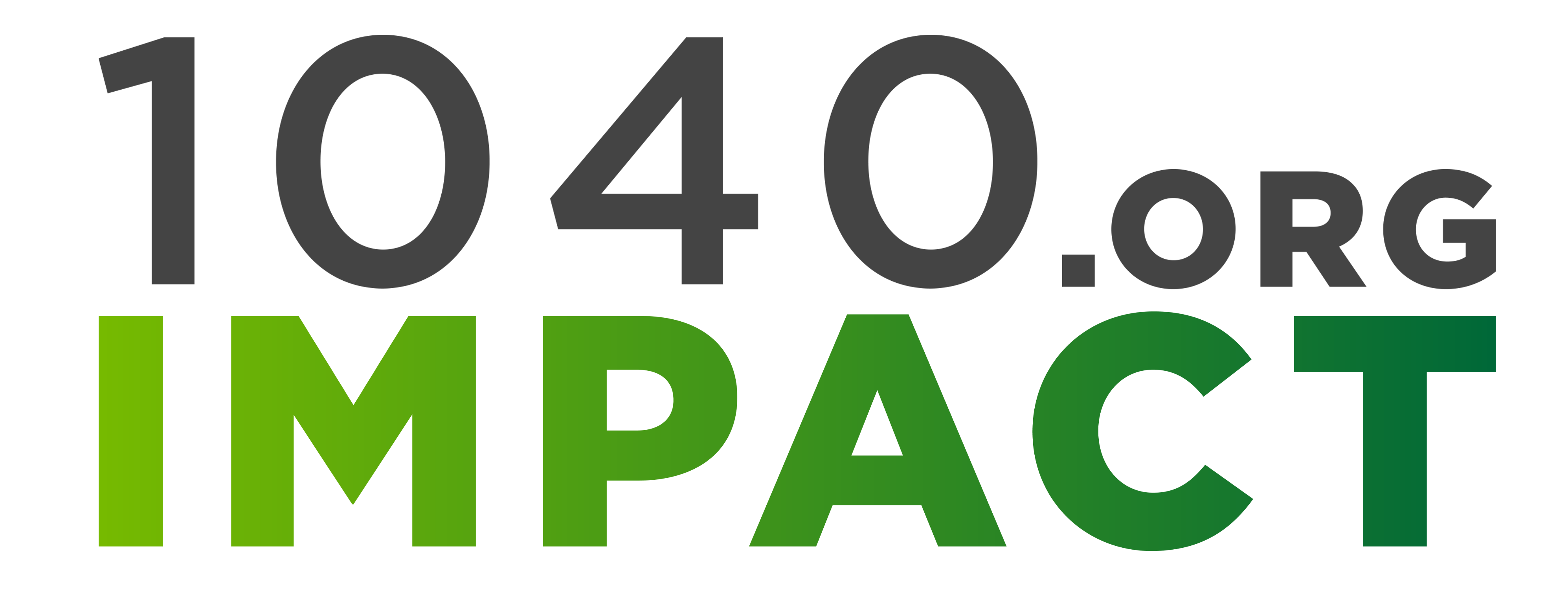 I’m just a nerd kid from OK with my library card maxed out.
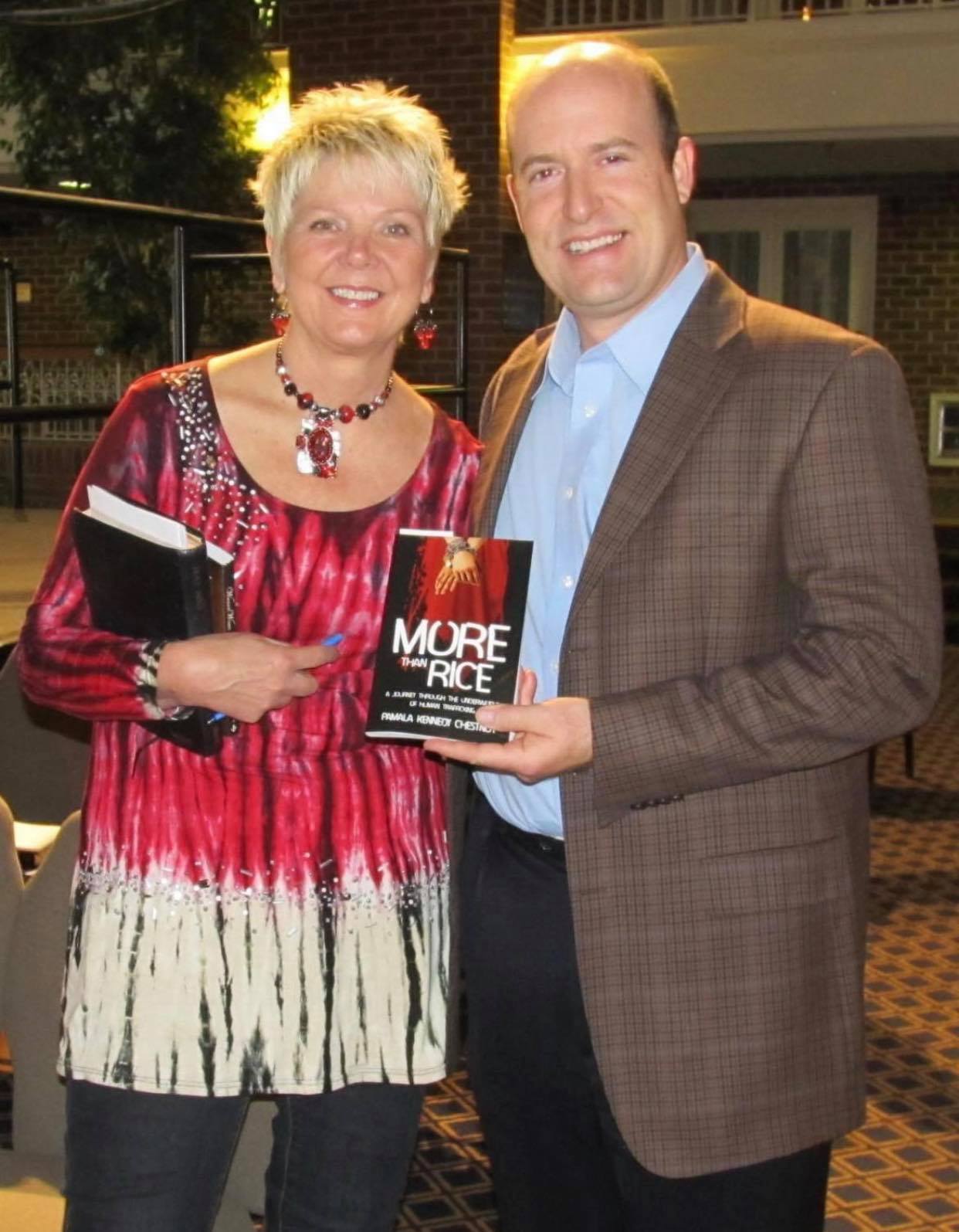 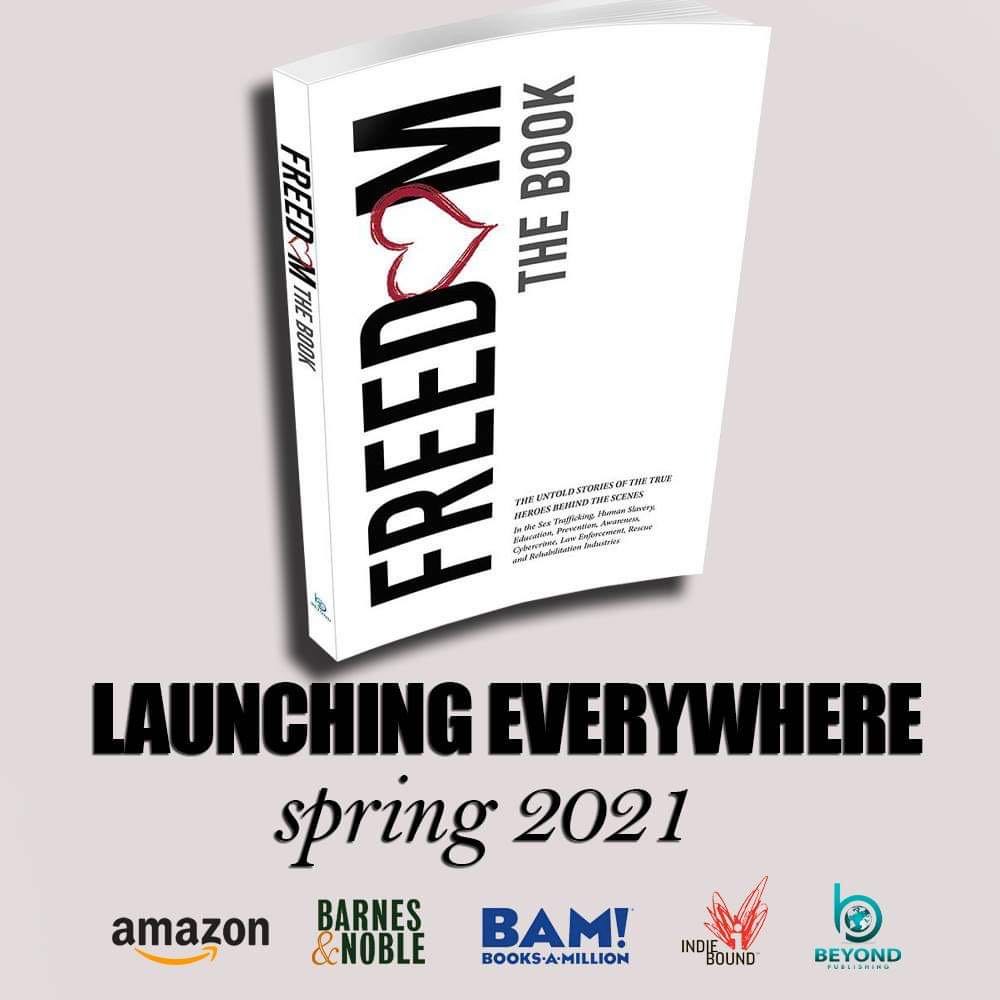 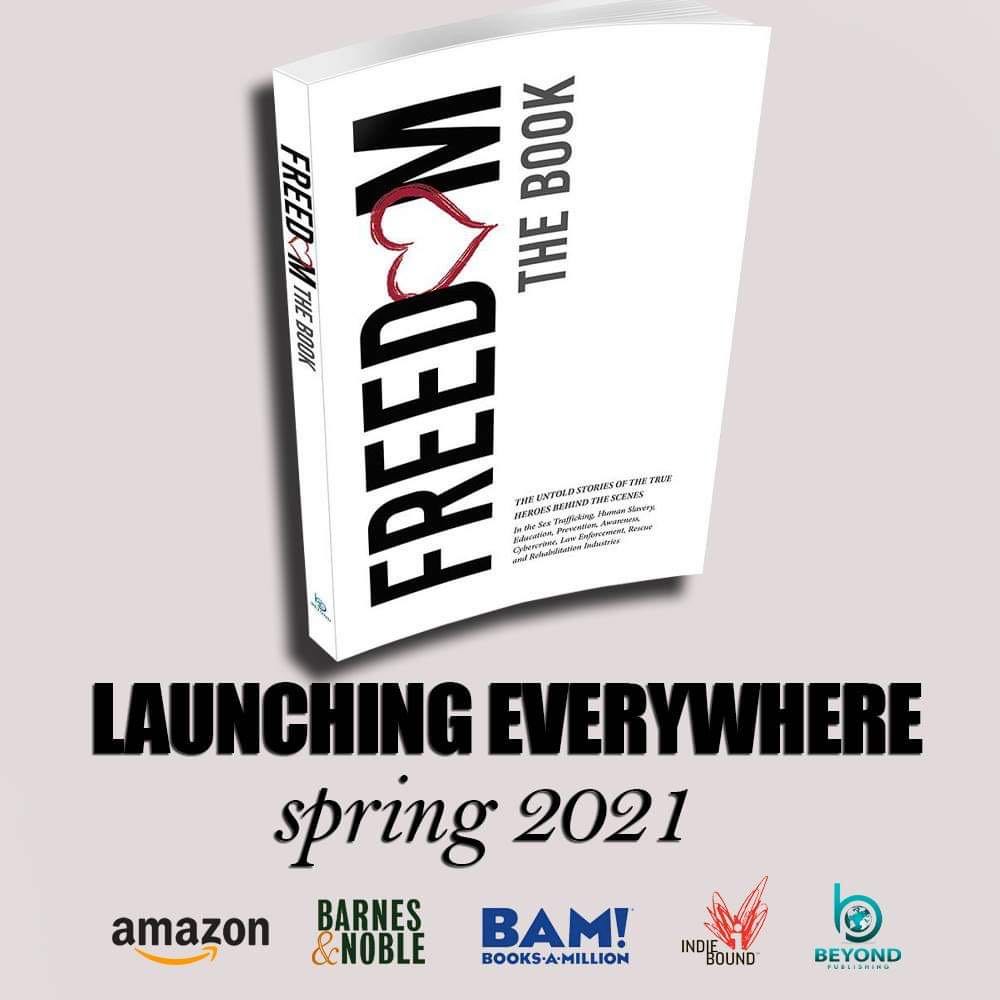 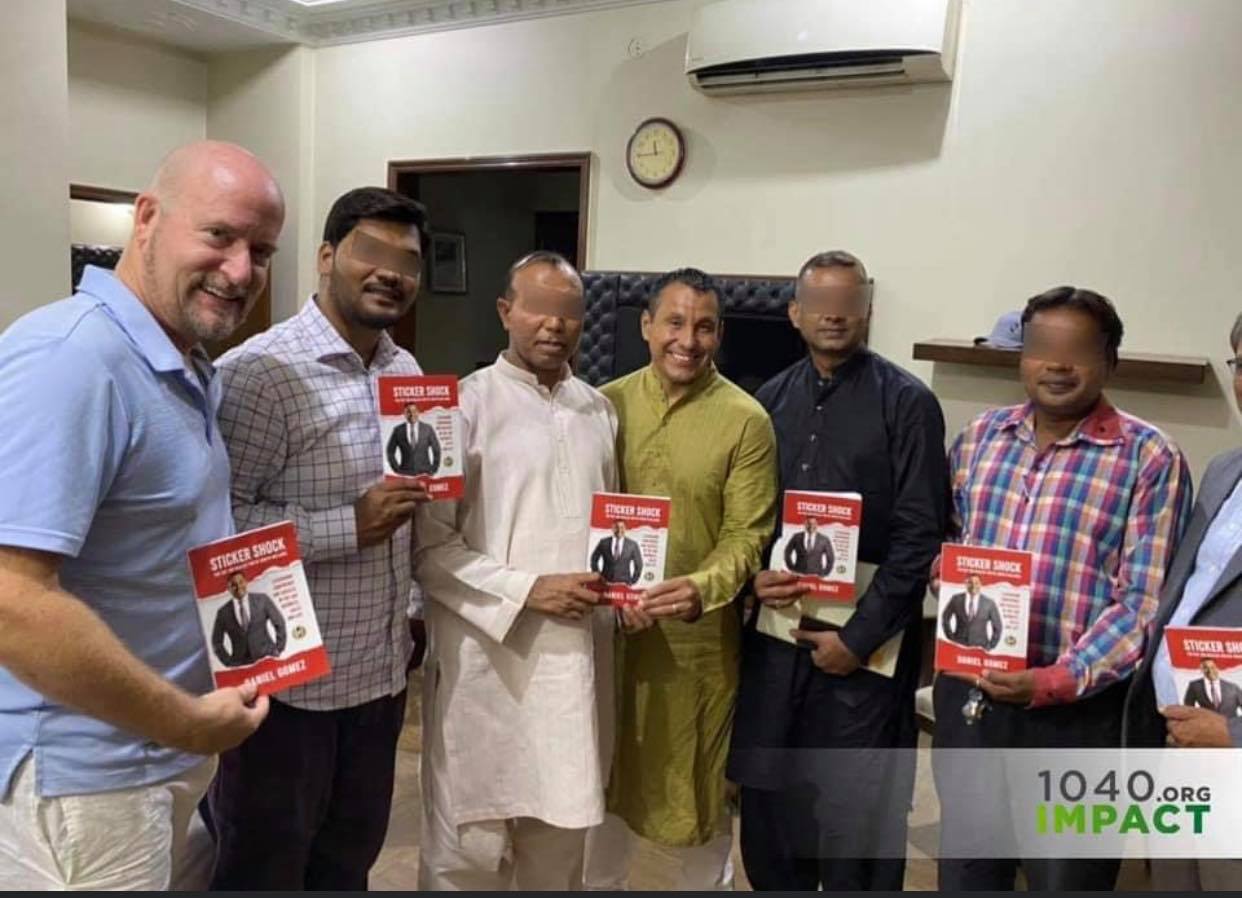 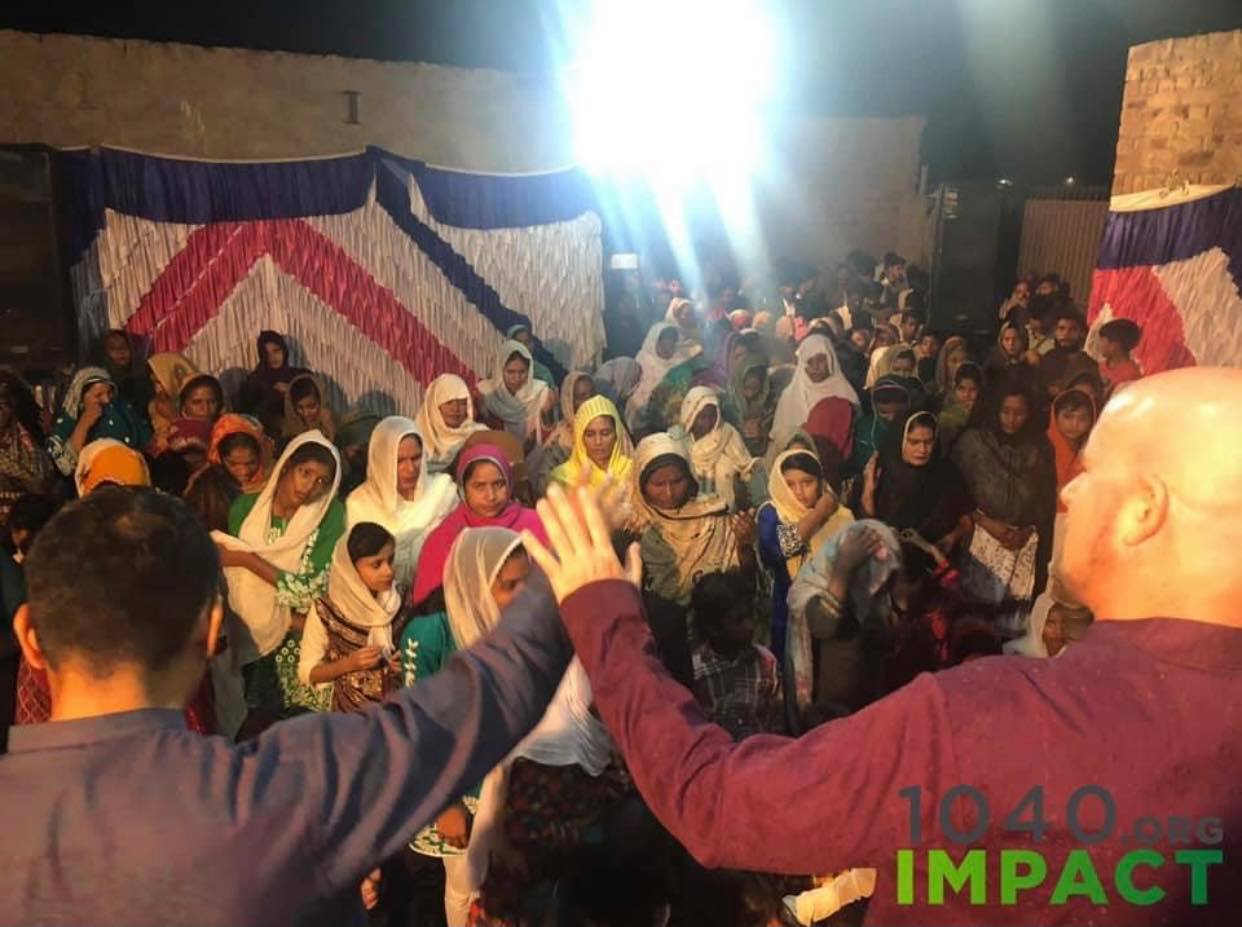 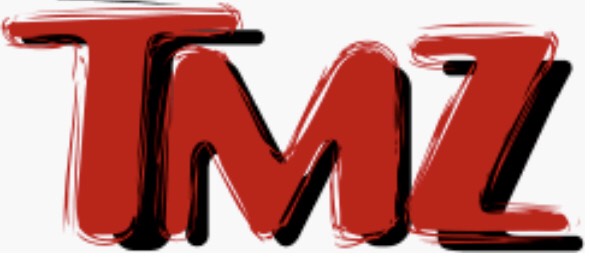 text BOOK to 1-918-955-3227
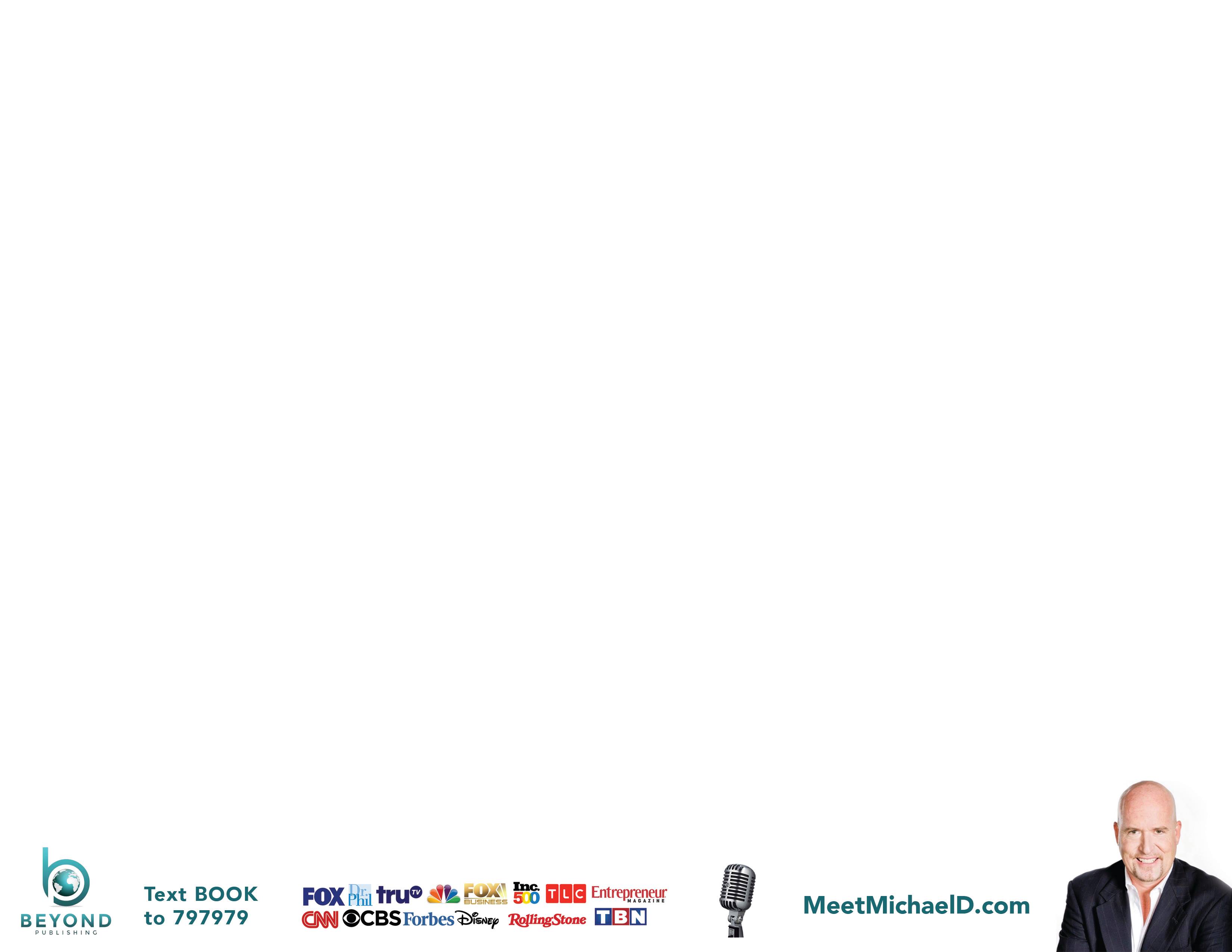 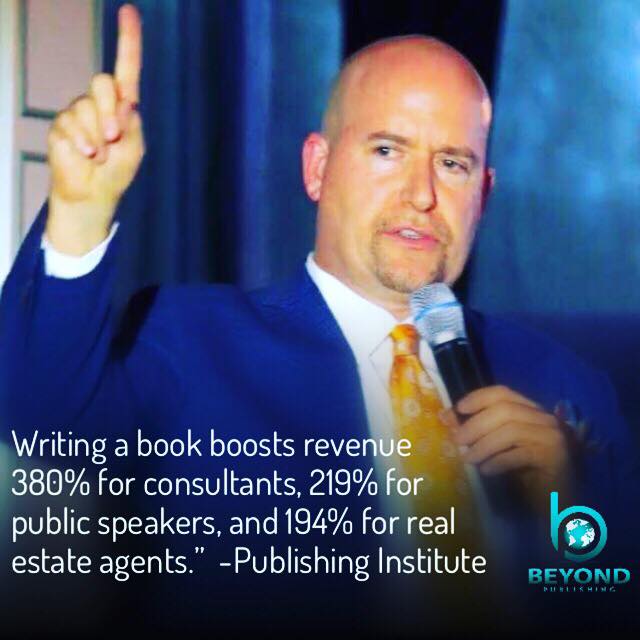 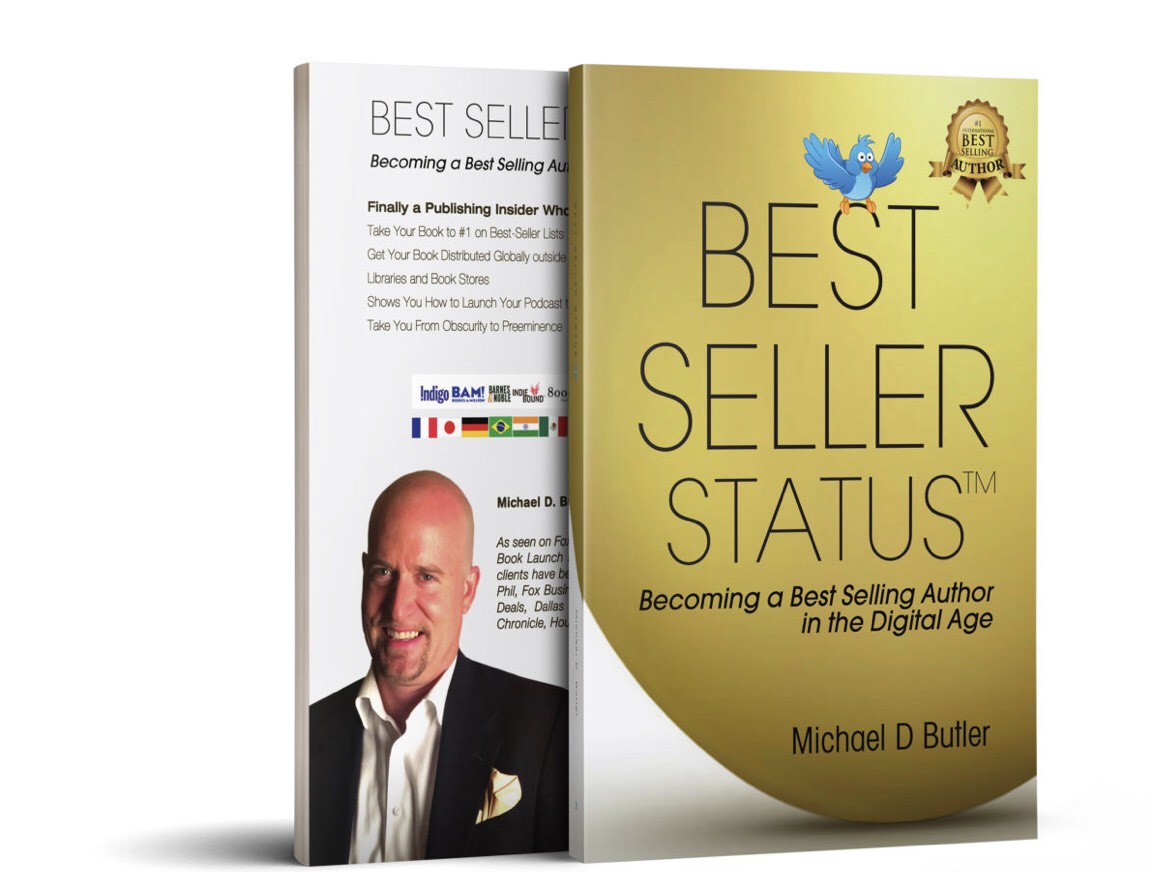 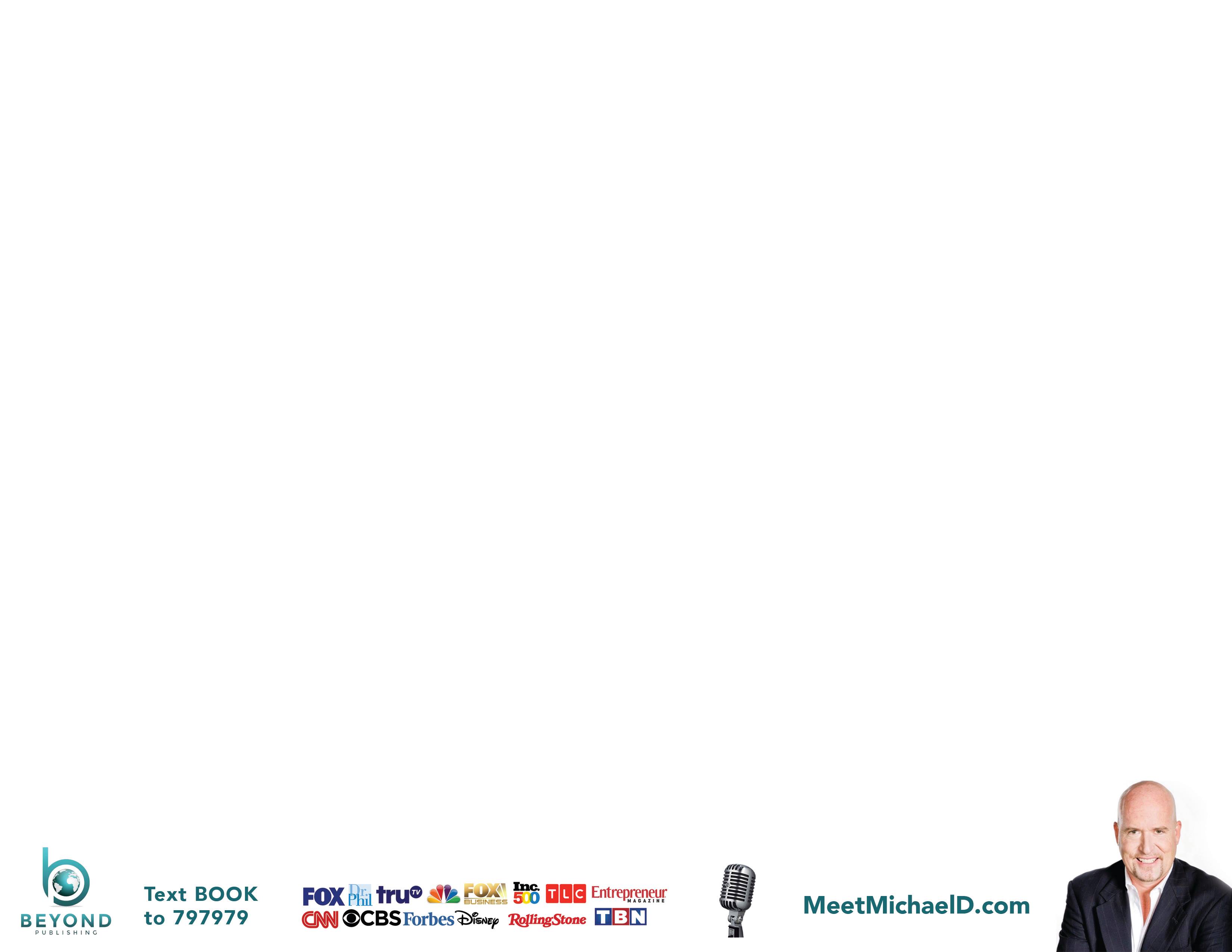 BestSellerStatus.com
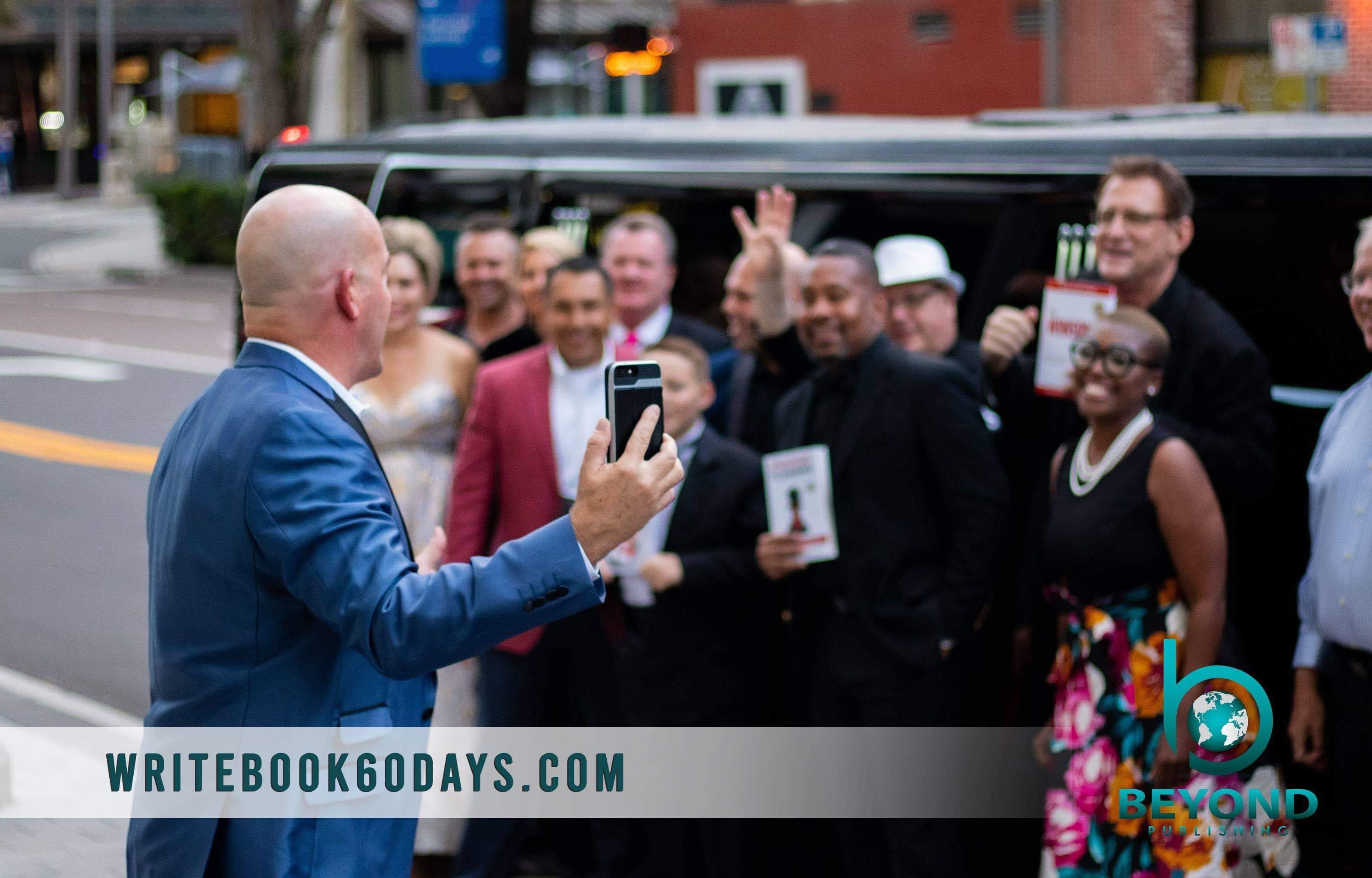 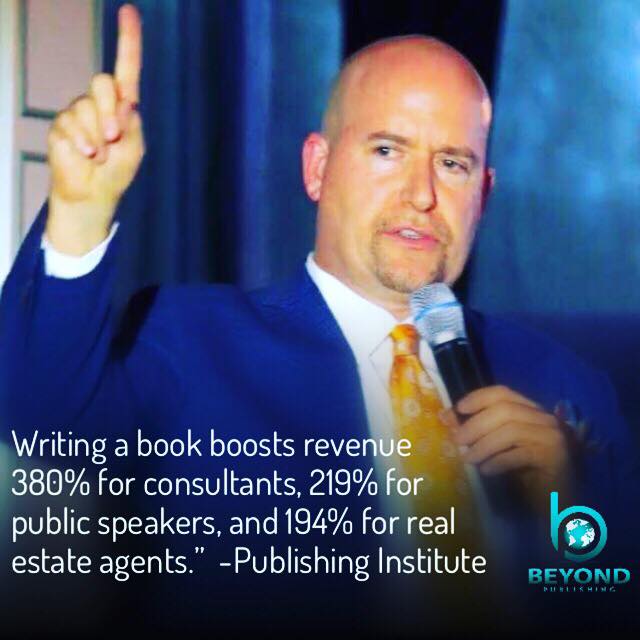 WriteBook60Days.com
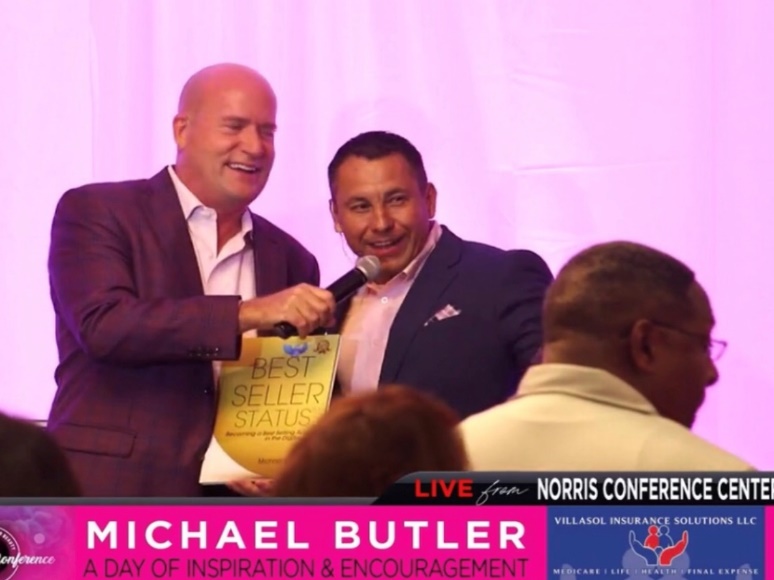 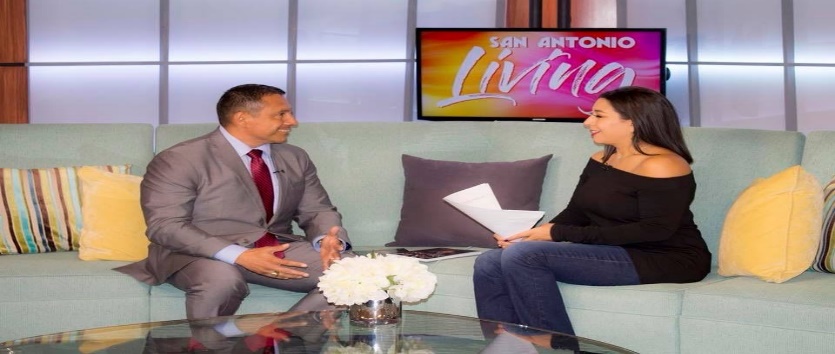 text BOOK to 1-918-955-3227
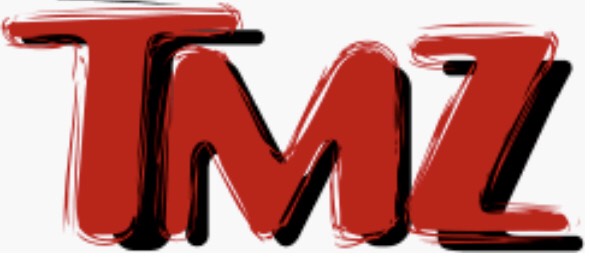 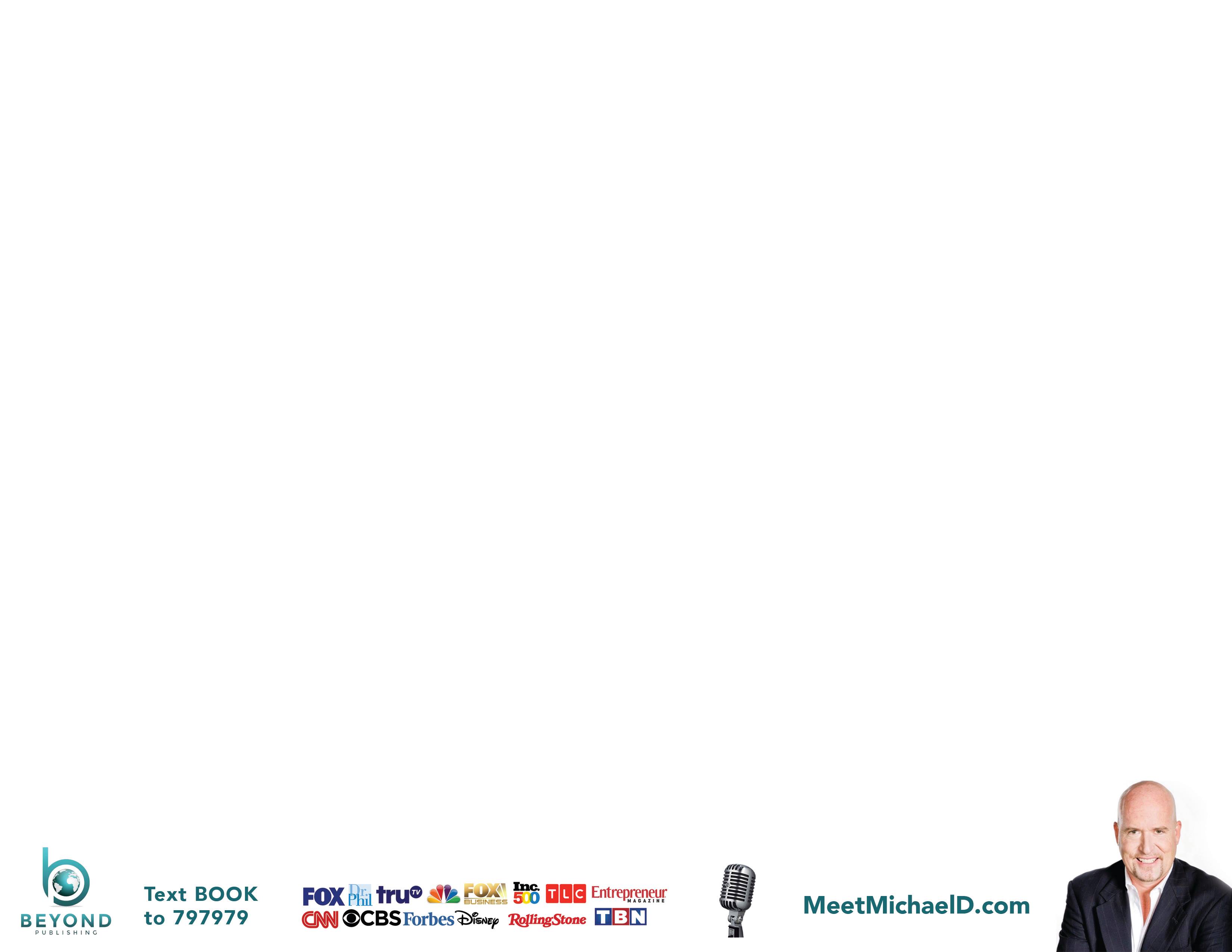 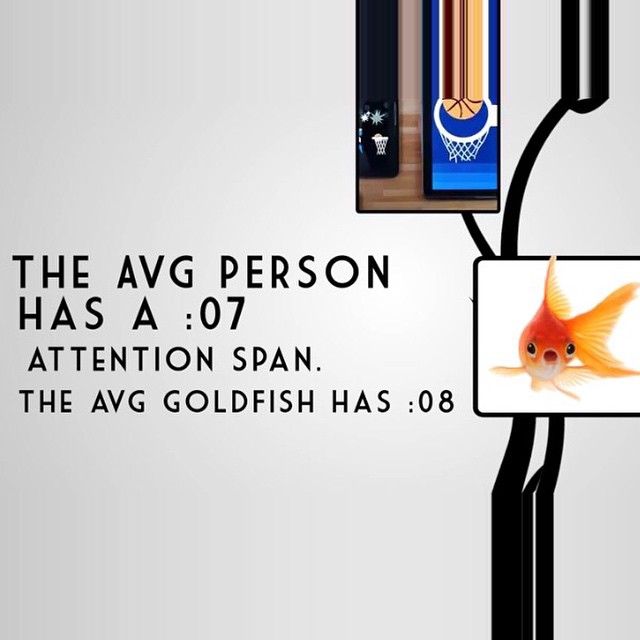 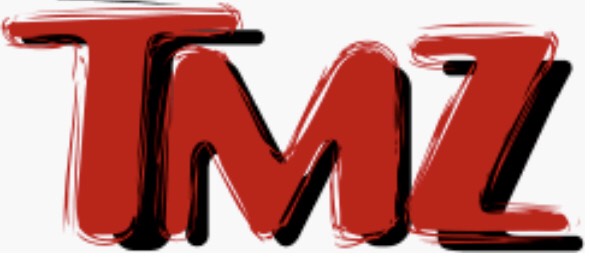 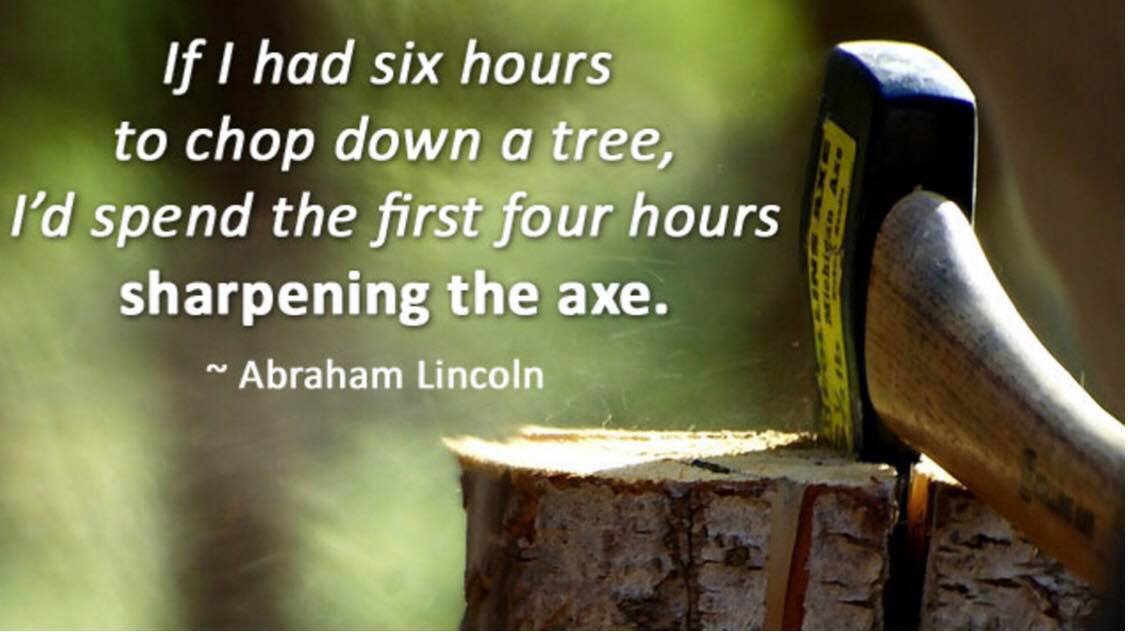 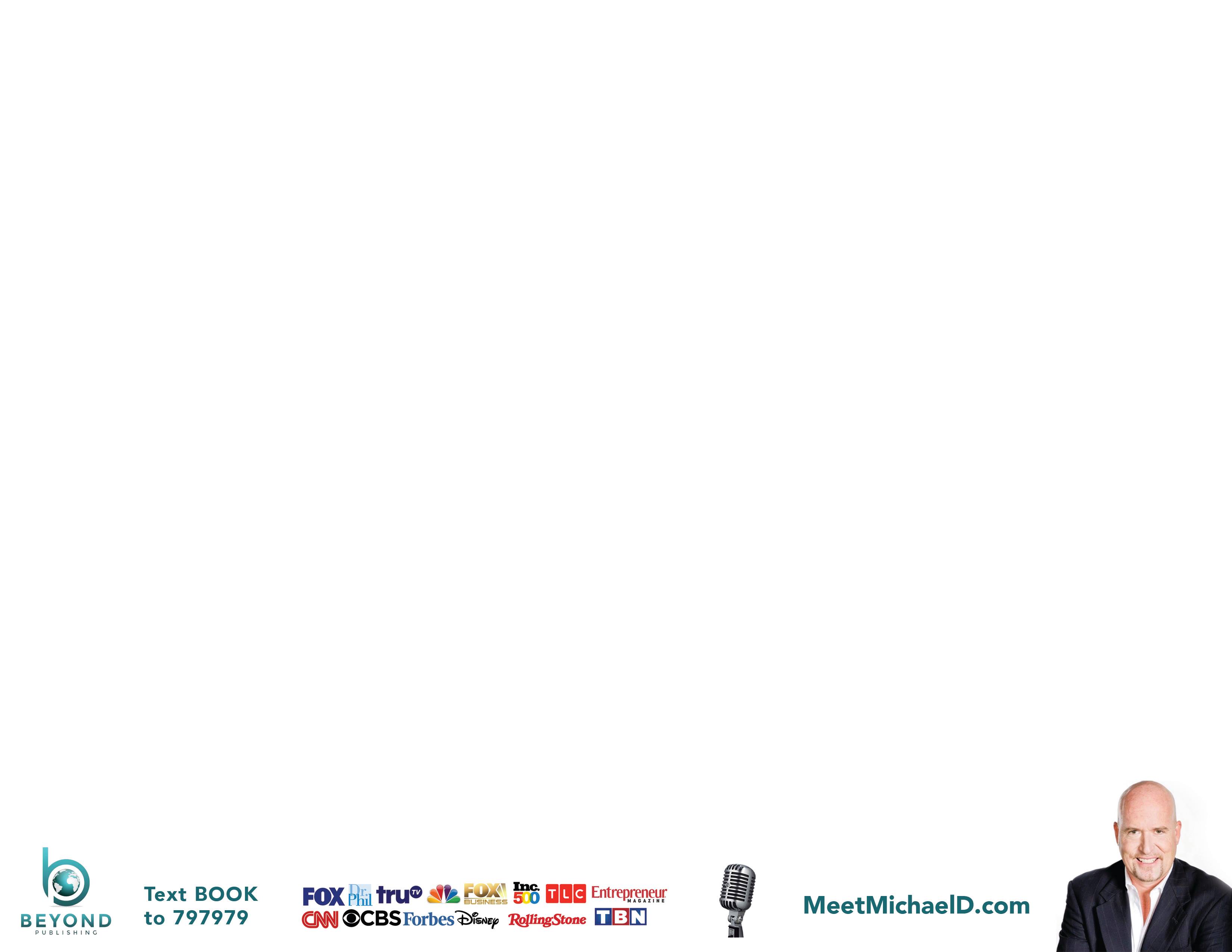 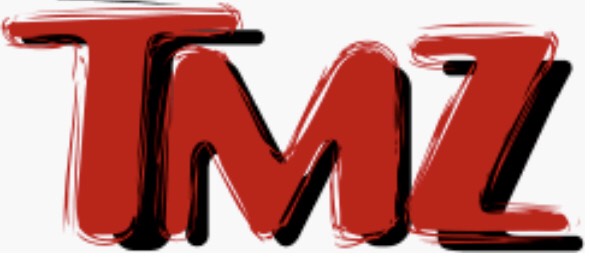 or text BOOK to 1-918-955-3227
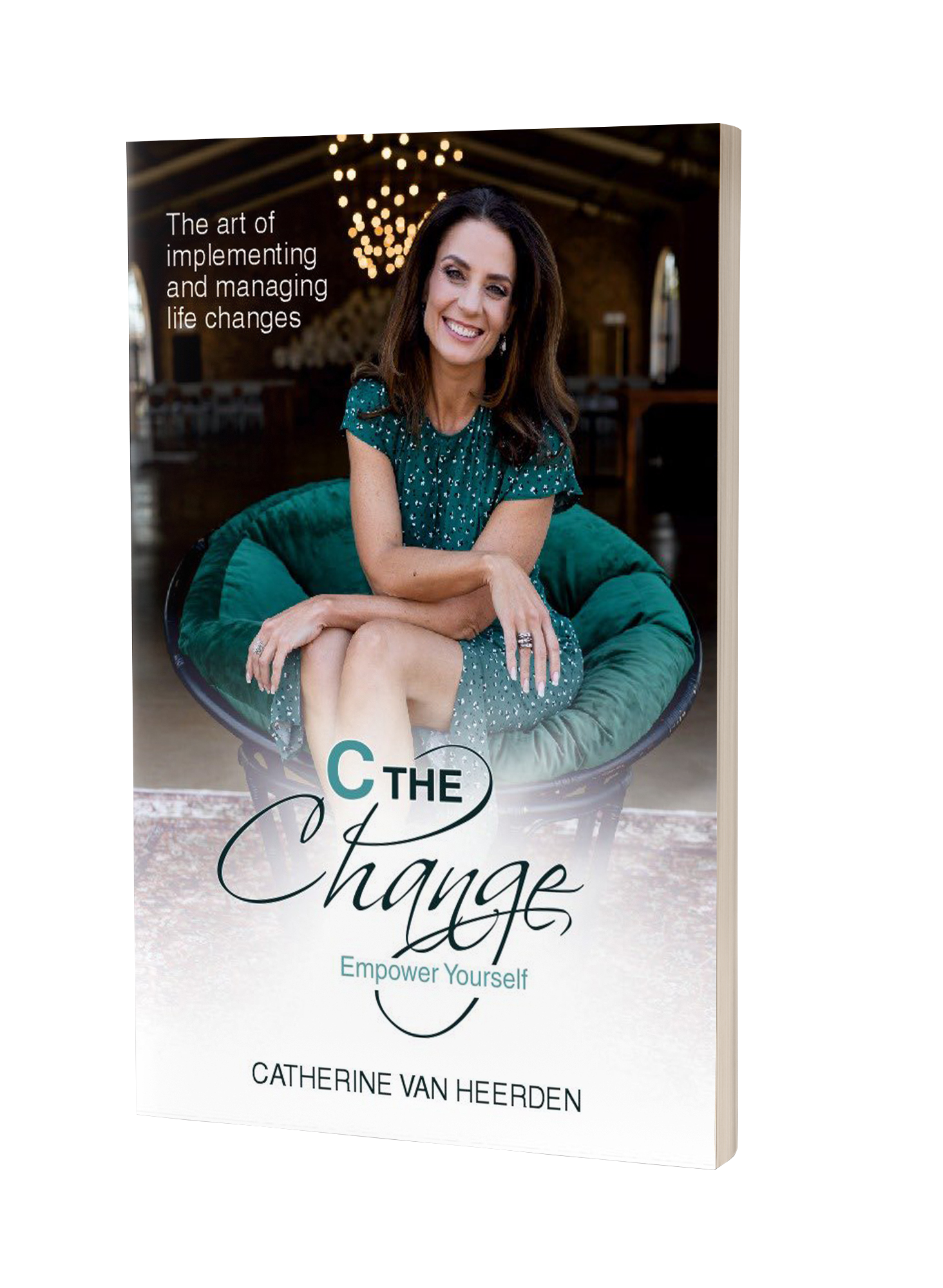 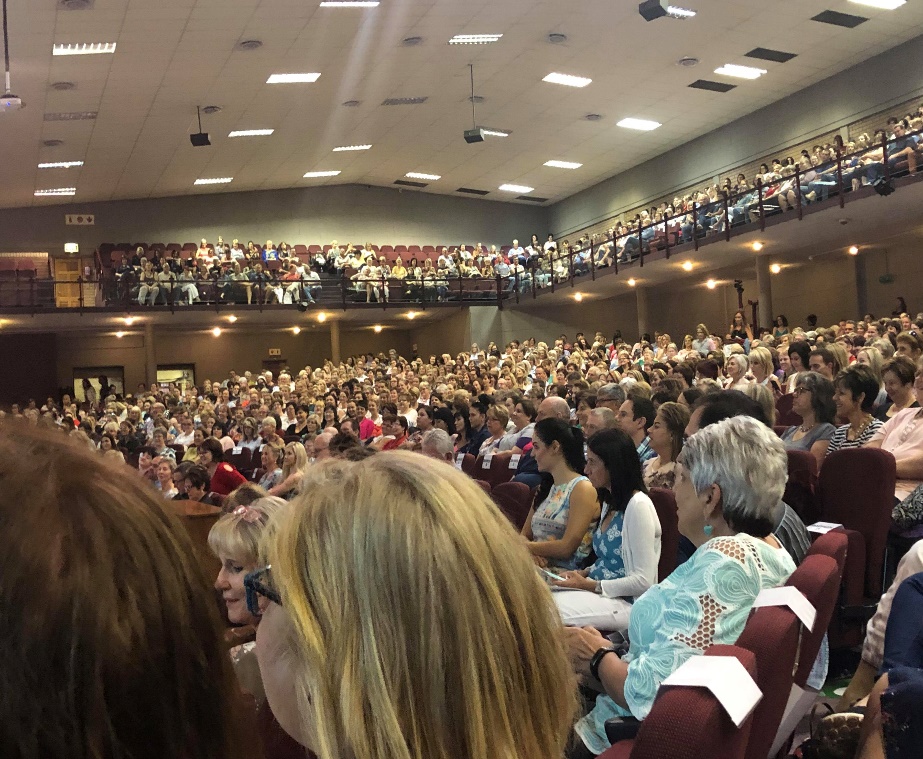 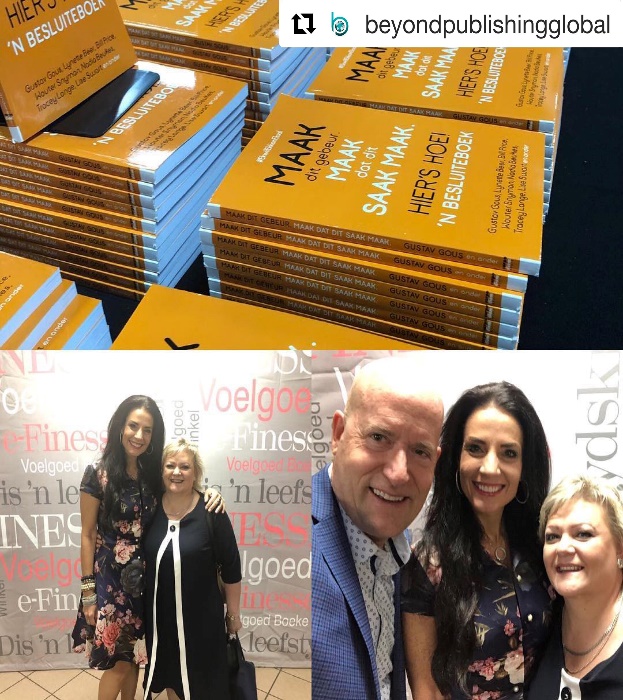 76% of books in English are bought and read
outside of the USA
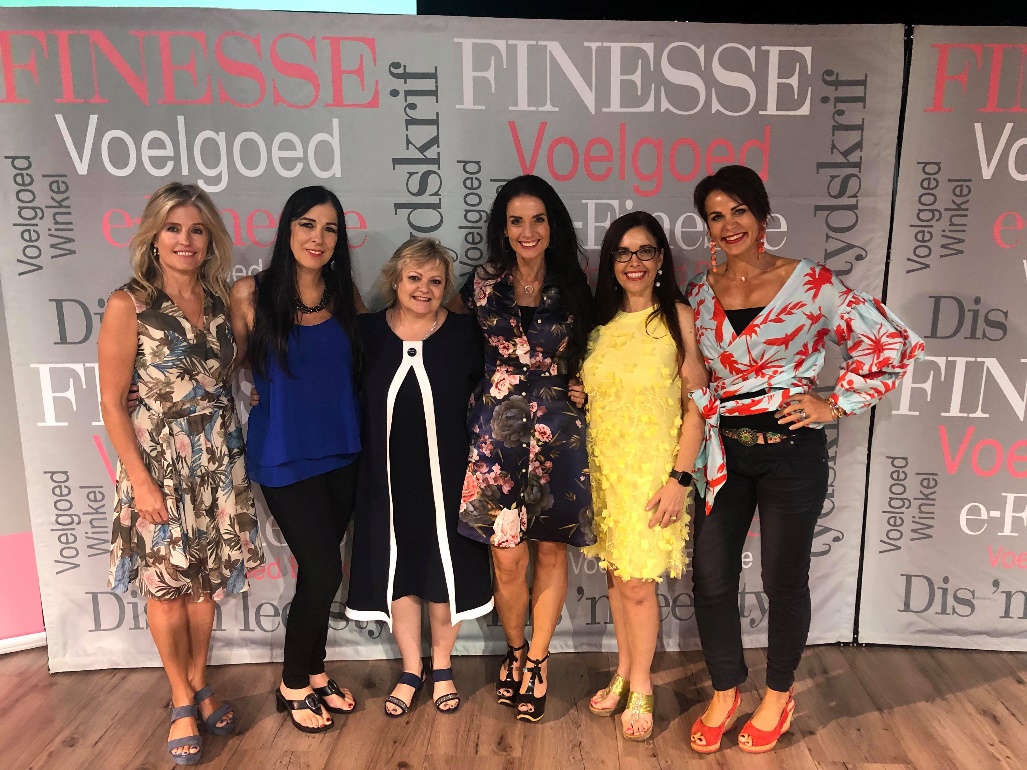 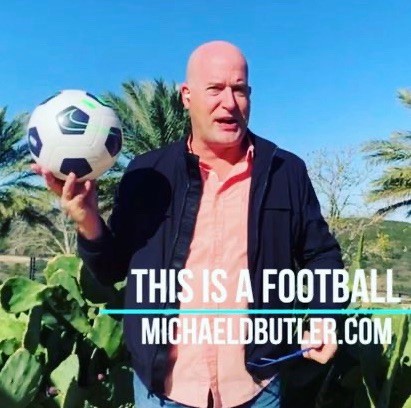 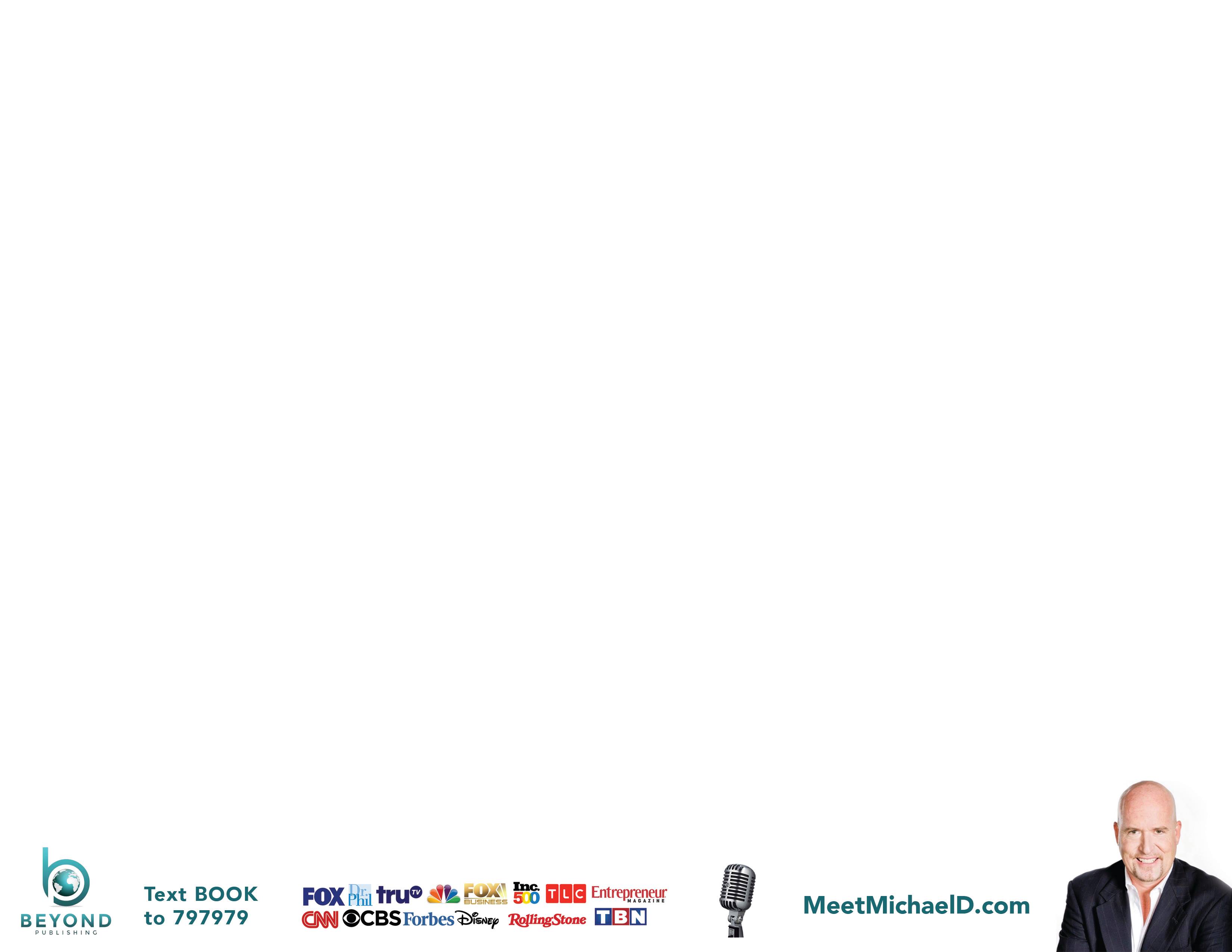 Writing the book is only 33% of it!
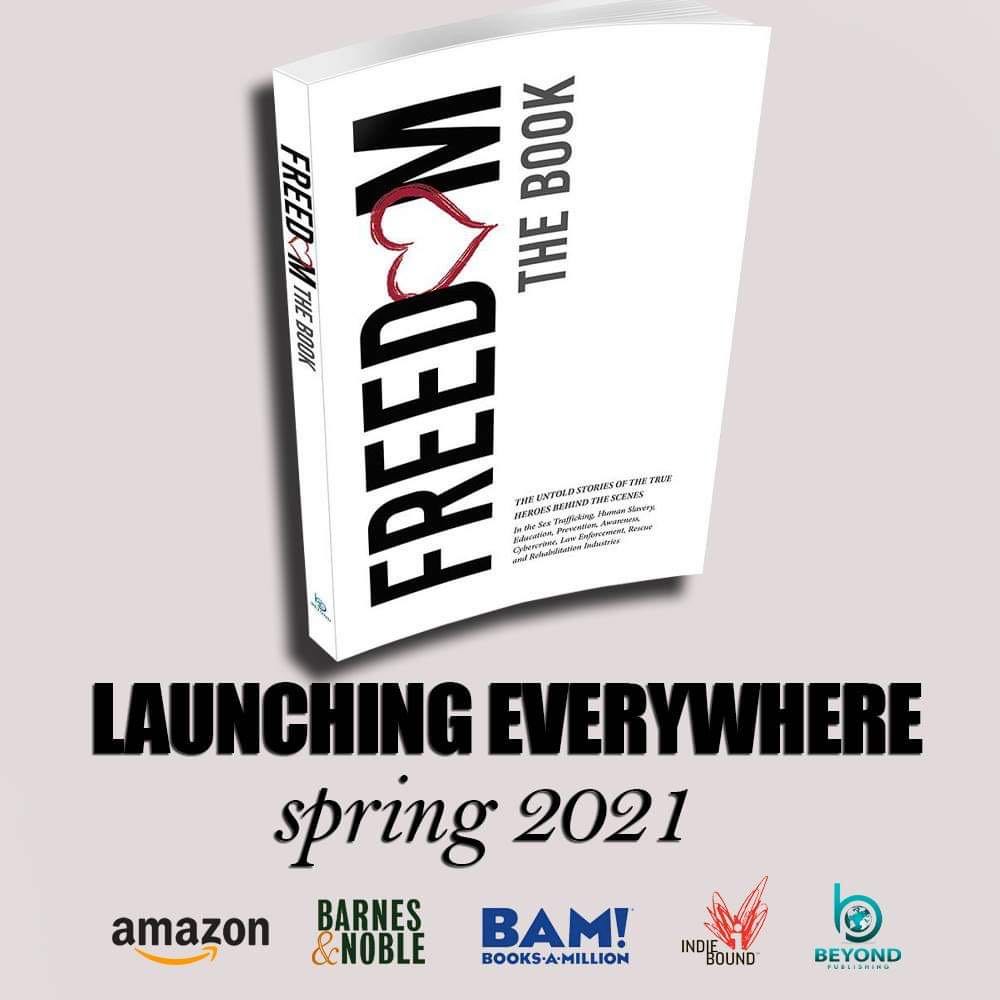 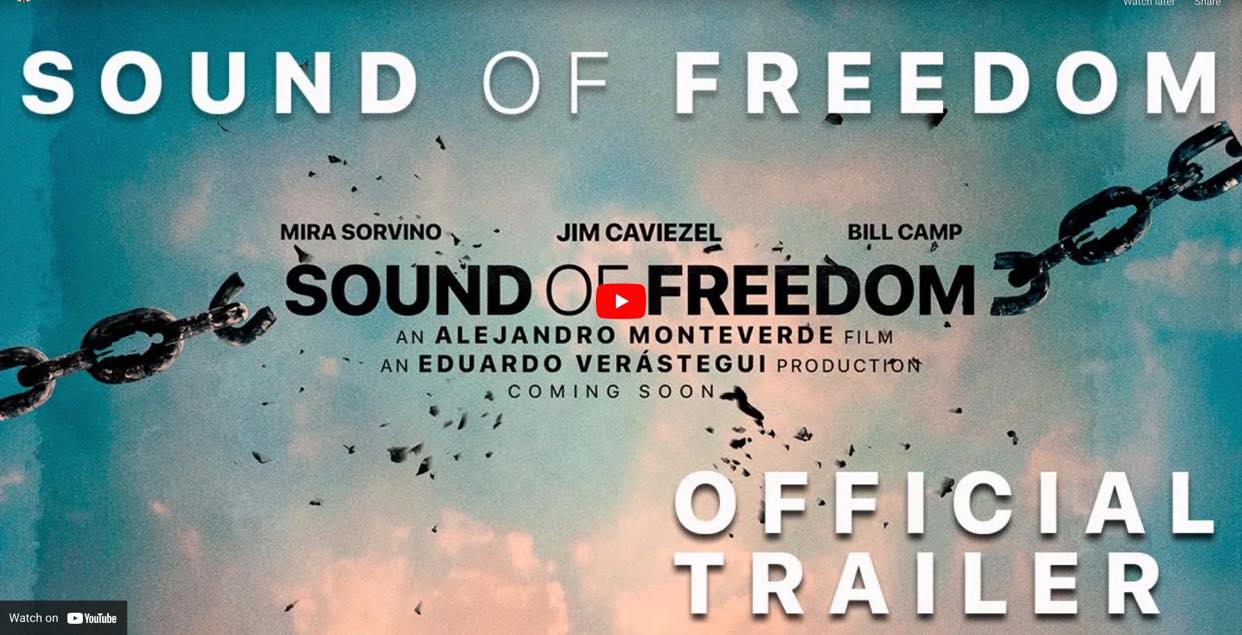 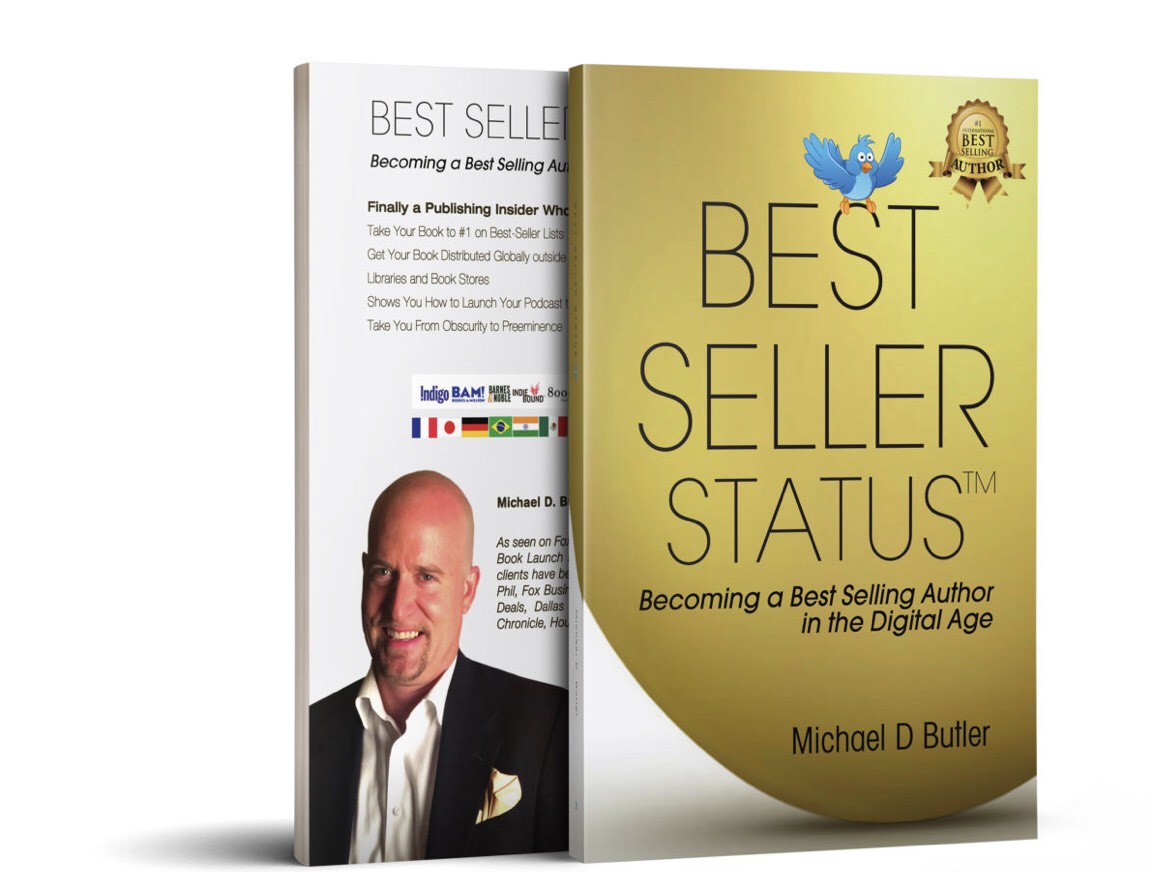 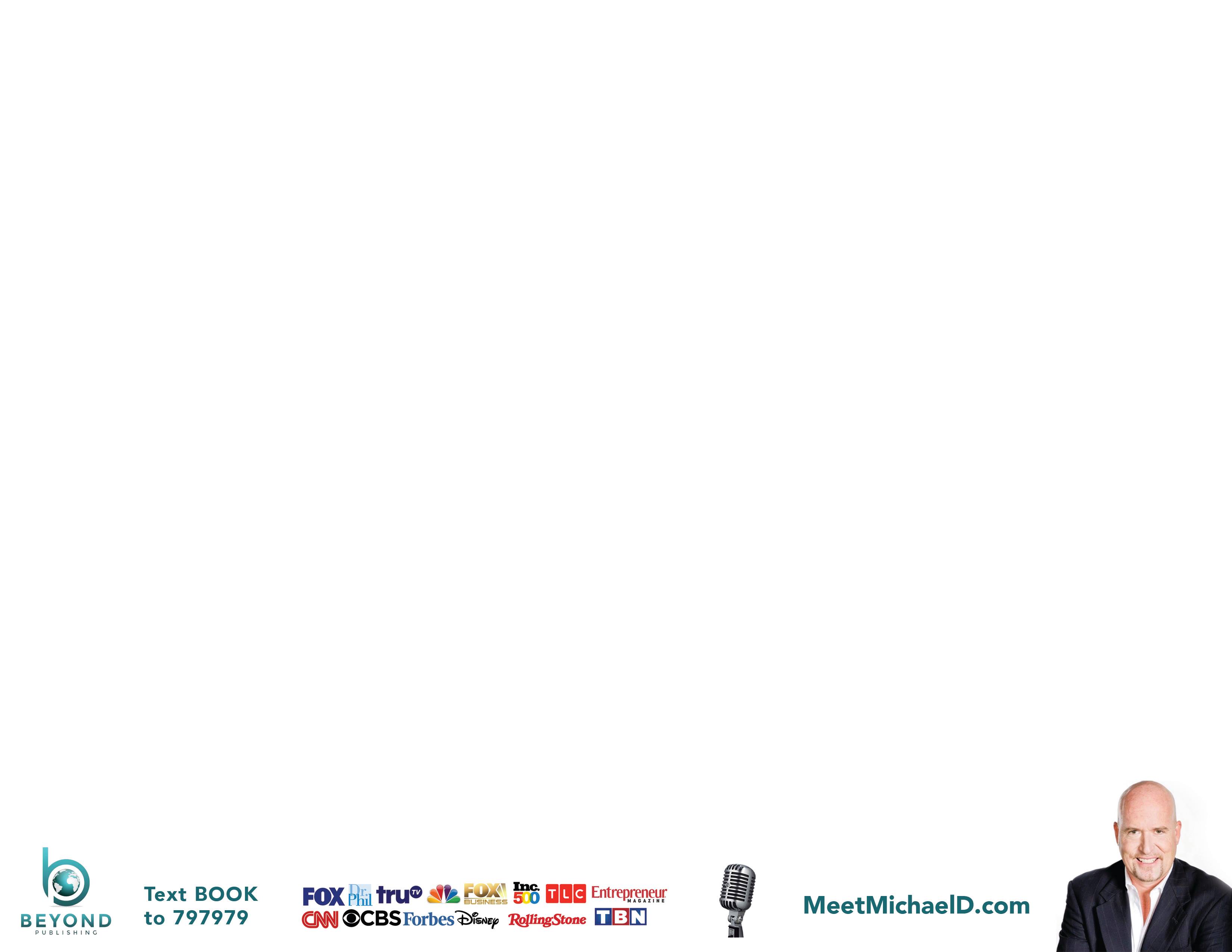 BestSellerStatus.com
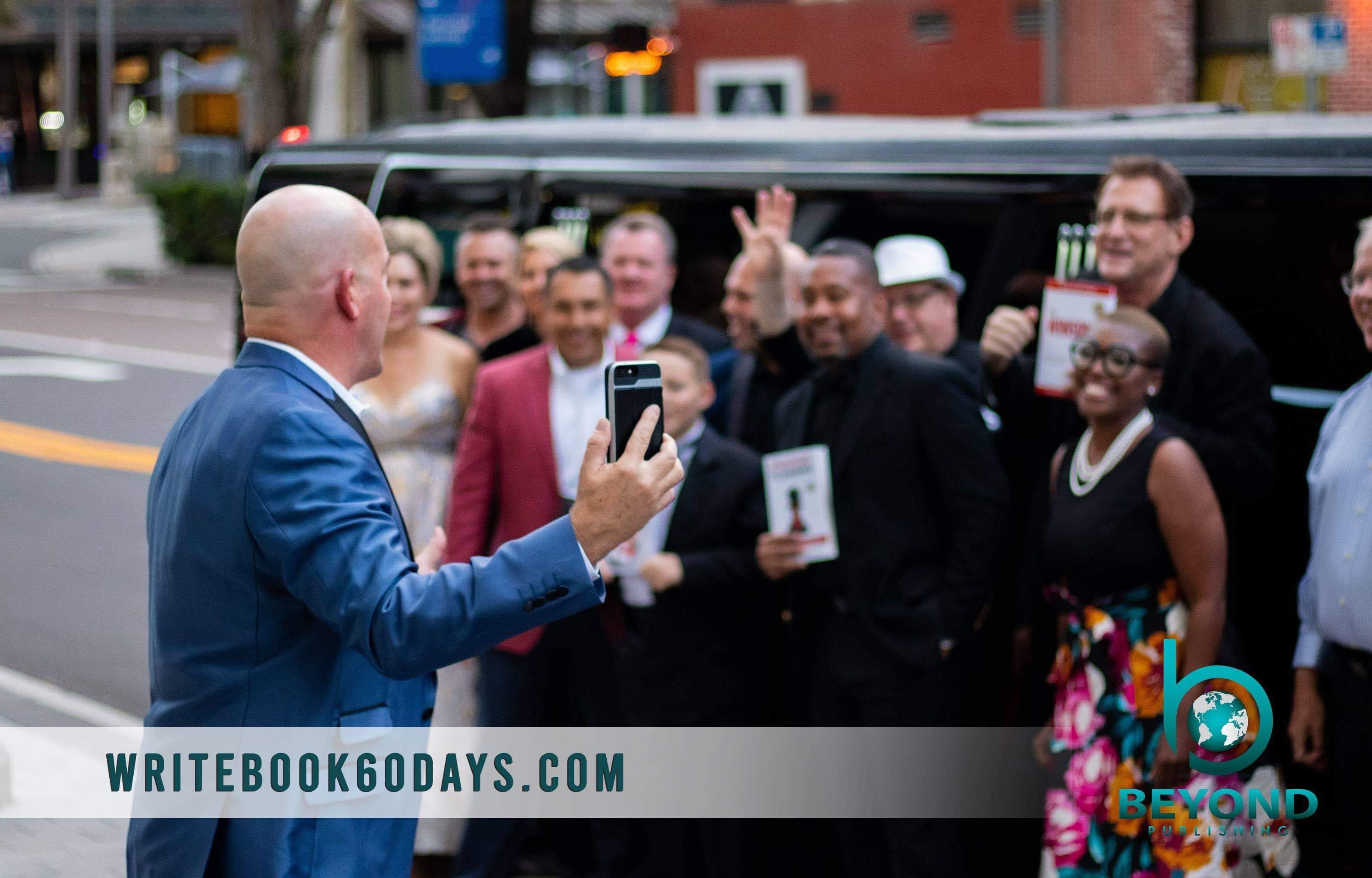 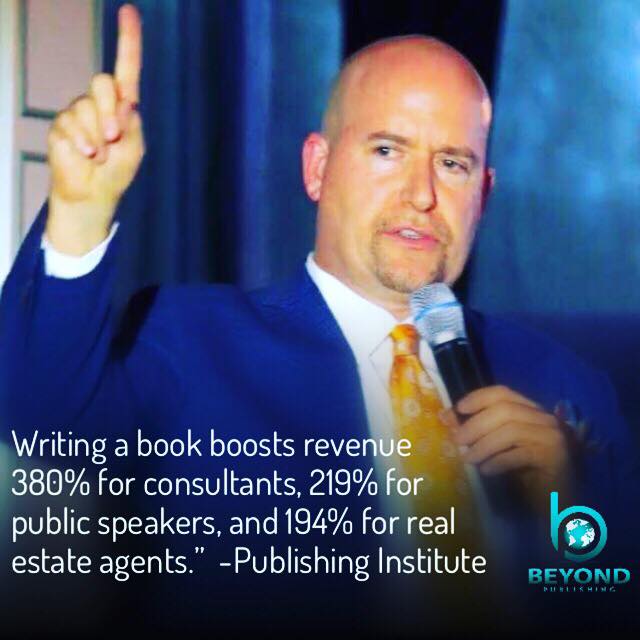 WriteBook60Days.com
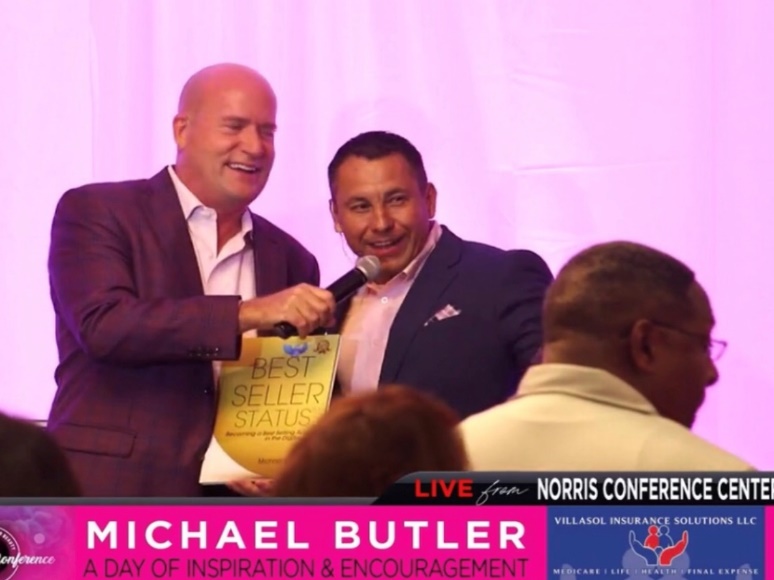 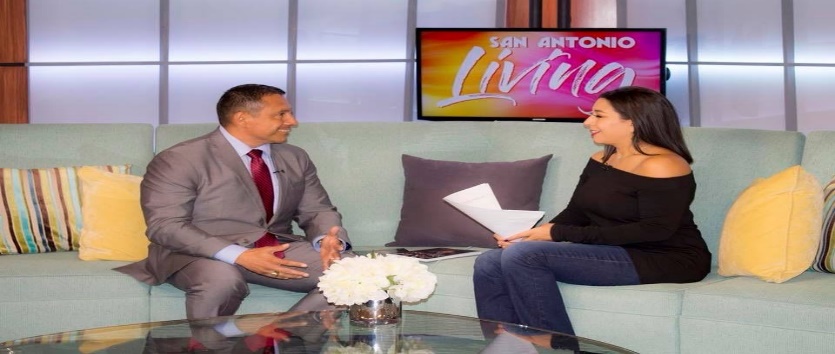 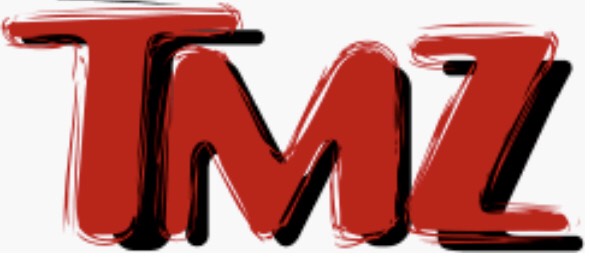 text BOOK to 1-918-955-3227
Global Publishing/Distribution
      $250   Copyright Registration     $450   ISBN Assignment for Perfect Bound Book, ebook and hardcover       $375   Bar Code &  Library of Congress Control Number     $650   Custom Print Book Interior Format Design includes eBook Interior Layout and Design     $150   Amazon “LOOK INSIDE” feature & Barnes and Noble  “READ SAMPLE”      $899   Booksellers Return Program (One-time insurance policy Author NEVER pays for returns)     $500   E-Book Conversion E-Pub3     $625   PRINT File Submission – soft cover, ebook and hardcover “in the system” to hundreds of platforms     $698   Includes one-time audio file upload & optimization to Amazon ACX, Audible & iTunes
  $4,597  Publishing Total
  $1,350  Professional Book Cover design
  $1,250  Amazon Best-Seller
     $750  Professional Line Edit  $7,947 Total Investment
-$4,950  Sticker Shock Promo     BeyondBookDeal.com
 $2,997 One-Time Author investment FRI/SAT ONLY (3 pays of 1,200 or 2 payments of $1,600)
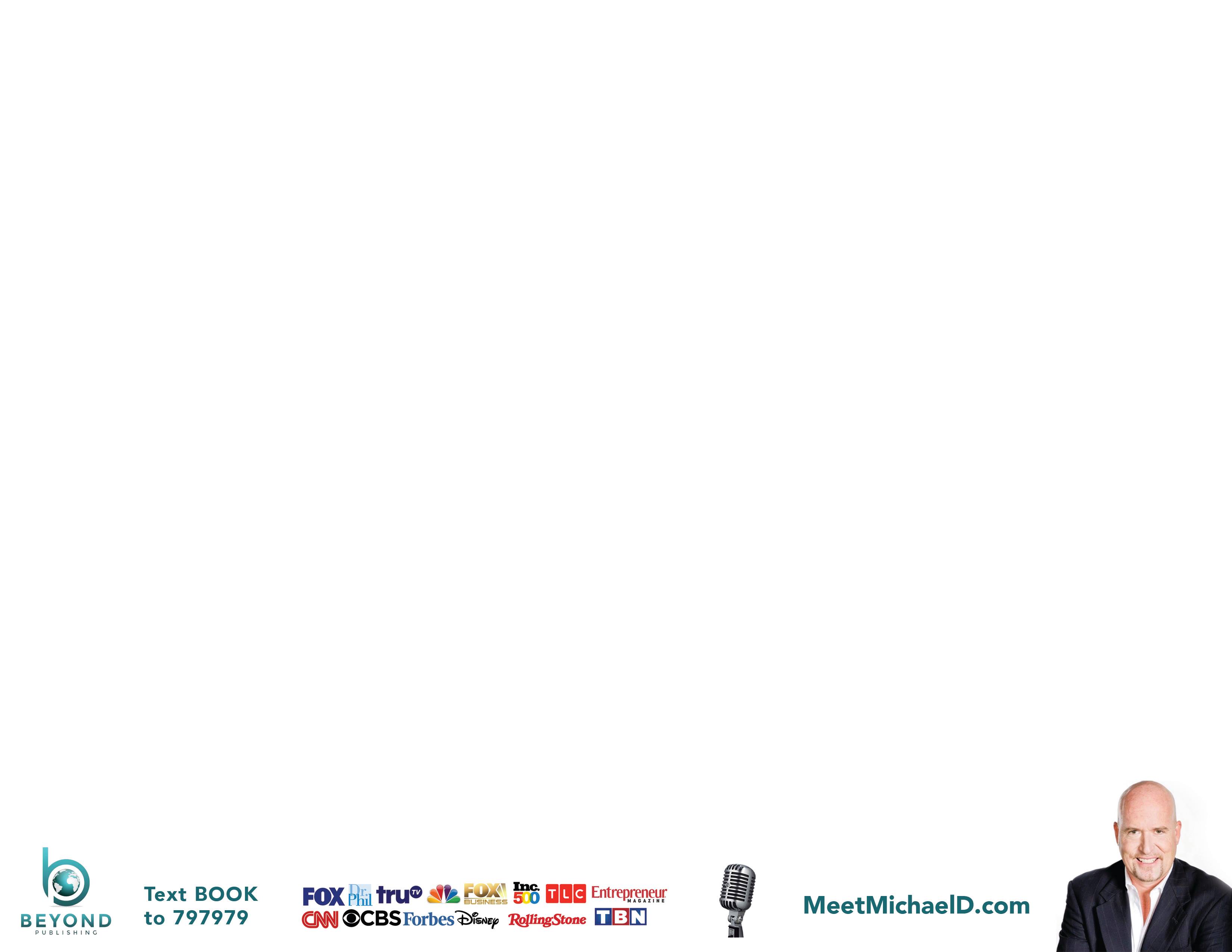